Il Progetto Go&LearNET 


Si propone di trasferire nel contesto scolastico ed educativo il modello Go&Learn 
testato su scala europea attraverso il Progetto Leonardo da Vinci-Thematic Networks “Go&Learn - An international catalogue of study visits in SMEs” 

con la realizzazione di cataloghi di seminari in azienda (scoperta economica dei territori e/o approfondimento tematico) per apprendisti e allievi delle scuole superiori in 6 diversi Paesi Europei
Premesse da cui nasce l’esigenza di sviluppare il progetto

Per supportare le finalità della Strategia Europa 2020 è fondamentale incoraggiare:

più esperienze di apprendimento sul lavoro (tirocini, stages, alternanza, apprendistato, etc.).
maggiore collaborazione tra  scuole, università, agenzie formative e imprese

forme di valorizzazione e riconoscimento degli apprendimenti non formali (validazione delle competenze, interventi per garantire la qualità dell’apprendimento non formale) e informali 

più esperienze di mobilità degli studenti  e docenti dei percorsi di istruzione e formazione professionale, degli apprendisti,  dei lavoratori e degli imprenditori
14, 15 marzo 2014 - Conferenza regionale Obiettivo Scuola
Alcune Conclusioni del Gruppo di lavoro 1. Orientamento, formazione, lavoro
Potenziare l’orientamento
Superare una visione limitata e stereotipata del mondo del lavoro e la svalorizzazione del lavoro manuale 
Favorire l’accesso ai percorsi di istruzione e formazione tecnica e professionale sulla base di autentiche motivazioni  e talenti
Qualificazione delle modalità di apprendimento non formale
Potenziare le esperienze di co-progettazione tra scuola e impresa di percorsi curriculari (valorizzazione 20% della flessibilità prevista)  a partire da un’analisi congiunta rispetto ai fabbisogni di competenze da soddisfare; 
 Potenziare e qualificare tutte le esperienze di tirocinio e alternanza scuola-lavoro che vanno  adeguatamente progettate e preparate (in continuità/complementarietà con le conoscenze che vengono acquisite in aula) e adeguatamente accompagnate (ruolo chiave del tutor/figura di Orientatore che assicura la funzione  di Accompagnamento nelle transizioni)
CATALOGO REGIONALE GO&LEARNET
VISITE DI SCOPERTA ECONOMICA E SEMINARI TEMATICI DI APPROFONDIMENTO IN AZIENDA
Finalità
 Offrire opportunità di formazione e aggiornamento non formale dei “mediatori” dell’apprendimento” (formatori, docenti, dirigenti scolastici, orientatori), permettendo loro di entrare in diretto contatto con le realtà economiche del territorio, individuare le competenze richieste dalle aziende  e trasferirle nei programmi didattici e di orientamento al lavoro destinati ai propri allievi (beneficiari indiretti dell’intervento di formazione formatori) 
 
Offrire alle Piccole e Medie Imprese l’opportunità di esplicitare e irrobustire le loro 
potenzialità e capacità di formazione attraverso la messa  a disposizione di: un contenitore (Catalogo nazionale e internazionale) attraverso il quale veicolare la loro offerta , specifici standard di servizio, una metodologia e strumenti a supporto del loro ruolo formativo
CATALOGO REGIONALE GO&LEARNET
VISITE DI SCOPERTA ECONOMICA E SEMINARI TEMATICI DI APPROFONDIMENTO IN AZIENDA
Risultati attesi
La partecipazione al Catalogo Go&LearNet  dovrebbe consentire alle scuole, alle imprese e alle agenzie formative di: 

verificare la sostenibilità delle attività formative in azienda e allenare le imprese a diventare soggetti attivi di altre attività di formazione finanziate (percorsi di alternanza, tirocini, altre visite guidate, etc.)
stabilire nuovi legami sulla base dei quali favorire la progettazione comune di nuove iniziative di formazione e orientamento per gli studenti
aprirsi a circuiti trasnazionali per la mobilità
Il partenariato presso ogni territorio prevede:

un Soggetto organizzatore-gestore delle visite (in Umbria Consorzio Futuro)




una rete di promotori (Regione Umbria, Ufficio Scolastico Regionale, Istituti Secondari etc)
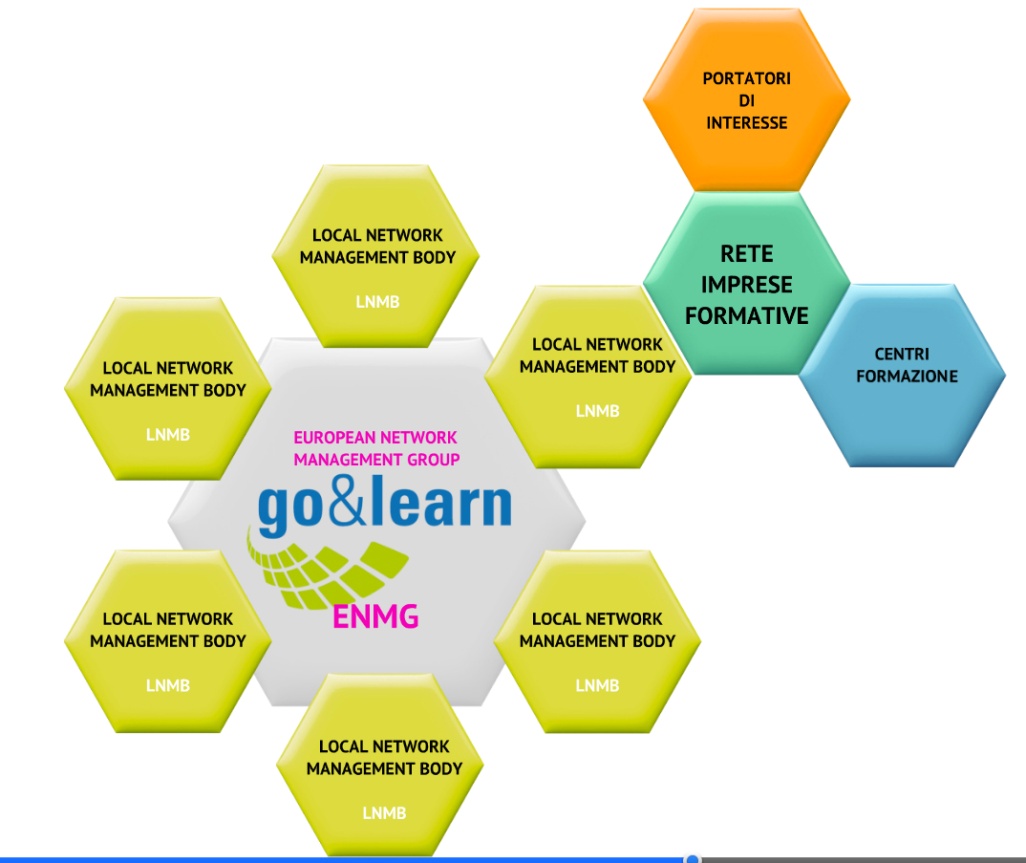 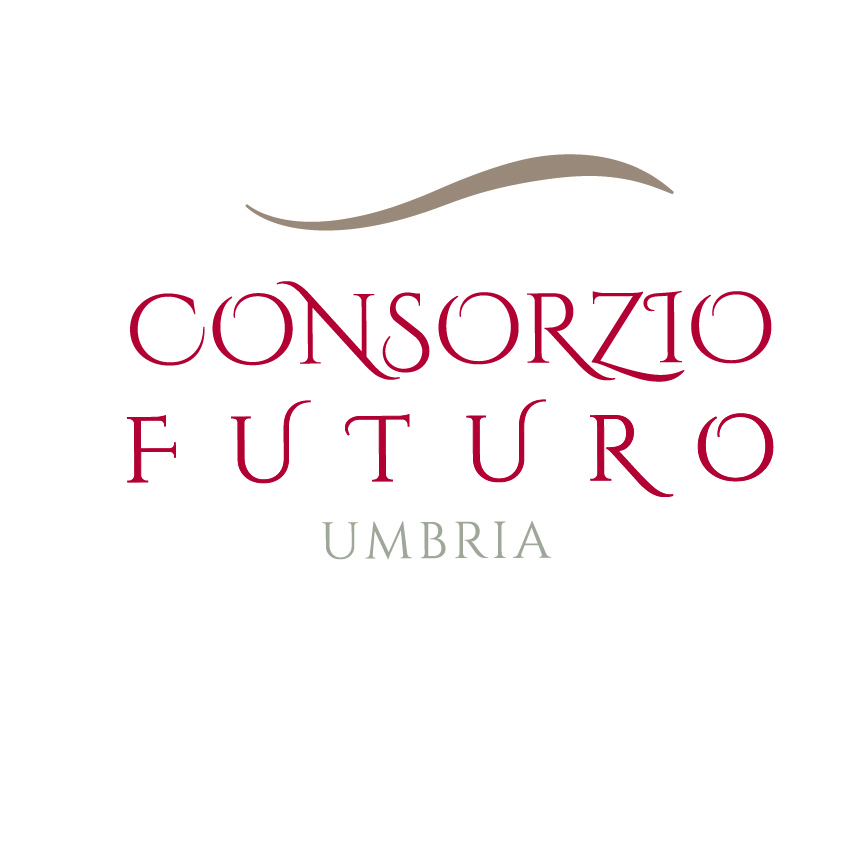 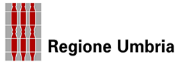 BELGIUM 
vzw HUB-EHSAL
GERMANY 
Translake
SLOVENIA 
Celjski mladinski 
center (MCC)
TURKEY 
H@BDER
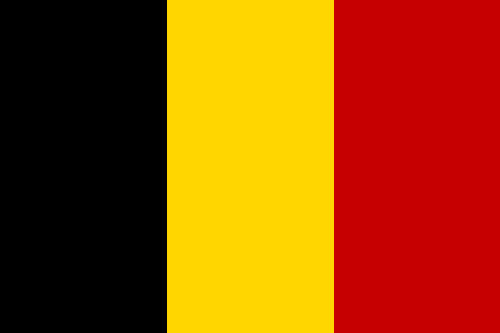 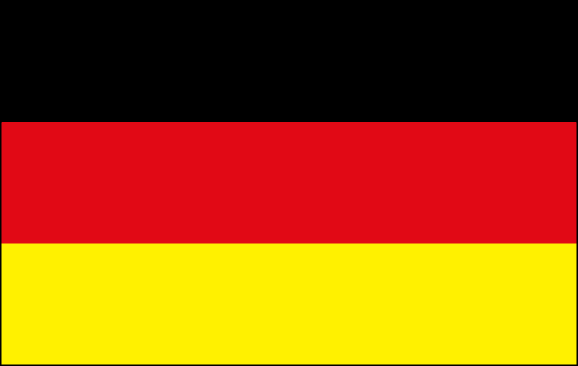 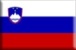 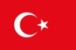 ENAIP FVG
coordinator
E.N.F.A.P.
MARCHE
ASABo
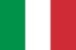 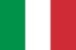 HUNGARY 
UNI-FLEXYS
ECIPAR 
Bologna
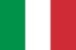 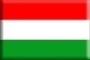 Prov. Bologna
Servizio  Scuola e Formazione
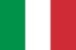 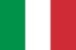 Consorzio 
FUTURO
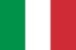 Regione FVG Applicant
Reg. Umbria
Servizio  Politiche Attive   Lavoro
Reg. Marche  
Serv. Istruz. Form. Lavoro
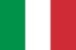 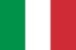 Uff. scolastico
regionale FVG
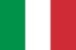 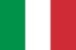 Durata del progetto 24 mesi:  da Ottobre 2013 a Settembre 2015
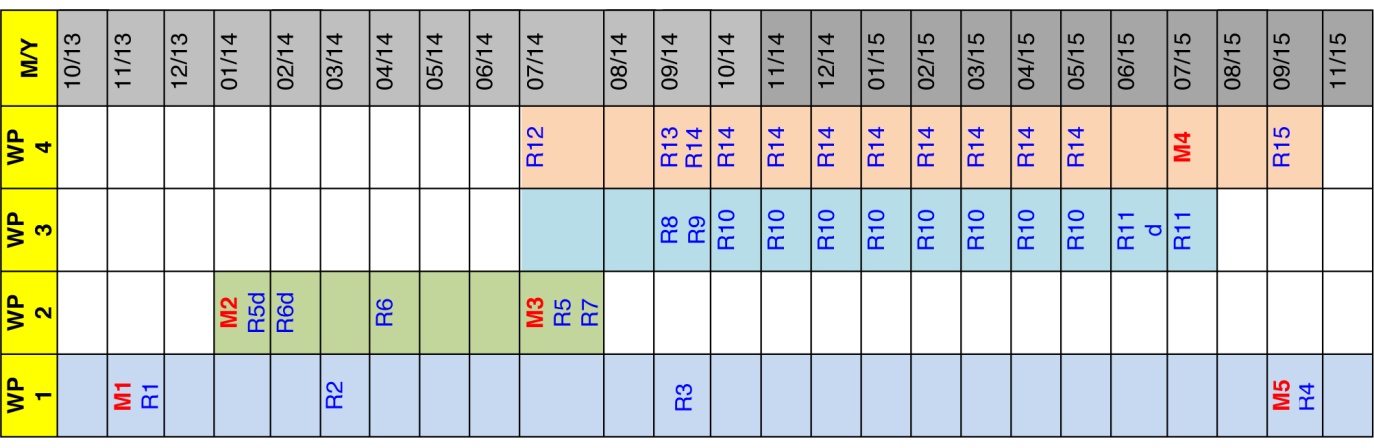 4 Fasi

wp1 - Gestione e valutazione

wp2 - Analisi, adattamento  e implementazione del modello Go&Learn

wp3  - Validazione del modello/ Messa a punto del catalogo regionale e sua sperimentazione (Dicembre 2014 – Aprile 2015)

wp4 - Valorizzazione e disseminazione
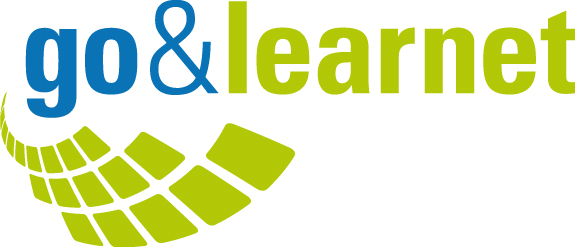 SEMINARI IN AZIENDA
CATALOGO REGIONE UMBRIA
www.goandlearn.eu/goadlearn/catalog/cataloghi.jsp.
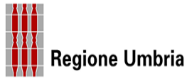 Struttura modulare del Catalogo Go&LearNet
Ciascun Seminario Go&Lnet mette insieme uno o più dei seguenti moduli, generando interventi formativi della durata minima di 4 ore e massima di 8 ore:

Modulo di Scoperta Economica
Consiste nella presentazione in termini generali dell’impresa ospitante: la sua storia, i prodotti/servizi offerti, il suo mercato, il suo ciclo produttivo, la sua struttura  

Modulo di Approfondimento Tematico
Consiste nell’illustrazione in profondità di un prodotto, tecnologia, servizio etc. che caratterizza l’impresa  in termini di unicità ed eccellenza. L’illustrazione del tema da parte di un esperto dell’azienda ospitante sarà seguita dalla visita di quelle specifiche aree dell’impresa  direttamente collegate al tema in oggetto. Ogni seminario avrà una domanda  chiave connessa al tema principale che farà da guida alla presentazione

Modulo Riflessivo
Costituisce il momento della riflessione teorica a partire dall’esperienza realizzata, attraverso il quale fare emergere e sistematizzare  tutto quanto la visita in azienda ha consentito di apprendere.  La discussione potrà essere coordinata da  un esperto di contenuto e/o di  processi di apprendimento.  Questo è l’unico modulo che può essere svolto anche al di fuori dell’impresa
CIRCUITI

Una combinazione di seminari tematici  e visite di scoperta economica  può  dar luogo ad un Circuito.
Ogni  Circuito può riguardare uno stesso specifico tema sviluppato in diverse imprese e mettere a disposizione in questo modo un percorso formativo in grado di offrire un’idea abbastanza ampia e completa di ciò che rappresenta una determinata tecnologia o produzione in una determinata area.  


Supporto pedagogico a cura dell’Agenzia Formativa

Per ciascun circuito/seminario pianificato l’Agenzia formativa ospitante garantirà al gruppo in visita la presenza di un Tutor che accompagnerà e assisterà il gruppo dal momento dell’arrivo fino alla conclusione della visita.
Il programma della visita sarà inviato a tutti i partecipanti dall’Agenzia formativa nei giorni immediatamente precedenti
ELENCO AZIENDE FORMATIVE
DIMENSION 4 srl
Research concept design additive
Città di Castello 
www.d4italy.com

FOMAP srl
Meccanica di Precisione
Assisi     
www.fomap.it

GALASSIA srl PASHMERE 
Tessile Abbigliamento Cashmere 
Perugia  
www.pashmere.it
HTC spa
Meccanica Aeronautico Aereospaziale
Foligno
www.htcenter.it


MAESTRALE Information Technology 
Informatica
Terni 
www.maestraleit.it
BRANTABEE s.a.s.
Industrial design
Passignano sul Trasimeno
www.brantabee.com
 
CARDINALINI & C. spa
Produzione abbigliamento
Montecastrilli
www.cardinalini.com

D.P. DIGITAL POINT srl
Stampa digitale
Perugia
www.digitalpointideas.com
ELENCO SEMINARI FORMATIVI
Dimension 4
Fabbricazione digitale
Digitalizzazione dei processi produttivi: dalla scansione 3D e reverse engineering alla produzione di prodotti finiti mediante stampa 3d in plastiche, resine, metalli ceramiche.

Durata 2 ore
Relatore Andrea Bucci


HTC s.p.a.
Innovazione del processo di saldatura
Presentazione di tre differenti tipologie innovative di saldatura utilizzate nel settore aereonautico aereospaziale ad anche industriale: Processo-Electron Beam Welding (EBW), Processo-Coatin Plasma, Processo- Coatin HVOF

Durata 3 ore
Relatori Massimo Bonacci –Leonardo Paggi


Galassia srl Pashmere
Innovazione di processo e marketing per i prodotti di lusso
Innovazione produttiva alla luce delle nuove tecnologie e dei nuovi strumenti di organizzazione aziendale e marketing. Metodi di comunicazione di prodotti di alta gamma.

Durata 3 ore
Relatore Gabriele Galatioto
Brantabee s.a.s.	
Lo sviluppo di un prodotto innovativo
Generazione e selezione delle idee, sviluppo del concept di prodotto, analisi del mercato, strategia di marketng e commercializzazione.

Durata 3 ore
RelatoriMassimo Mearini e Diego Pepini

D.P. Digital Point srl
Progettazione 3D e stampe su supporti speciali
Stampa Commerciale ed Editoria, stampa su supporto flessibile (PVC e banner) di grande dimensione e stampa in piano con qualità fotografica; cartotecnica e realizzazione di strutture espositive e corner in vari materiali Digiboard. Marketing Multimediale: con la sezione Videonbox, realizzazione di sistemi di promozione multimediale ottenuti dall’unione della cartotecnica semidurevole e della tecnologia con Display; creazione di contenuti Multimediali ed Interattivi ed Applicazioni di Marketing di Prossimità adatti ad ogni espositore. Logistica ed Allestimenti.

Durata 2 ore
Relatore Davide Pacifici

Maestrale Information Technology SRL
Ricerca e sviluppo nel campo ICT
Organizzazione aziendale, modello di business, approfondimenti sulle tematiche relative alla ricerca ed allo sviluppo

Durata 3 ore
Relatore Gianluca Bellavigna
Fomap srl
Sistemi di gestione qualità, ambiente e sicurezza
Il Manuale, le Procedure Gestionali e le Istruzioni Operative dei vari sistemi e il loro impatto sulla gestione delle commesse. KPI: monitoraggio degli indicatori sensibili dell’azienda. Gestione e risoluzione delle problematiche.

Durata 3 ore
Relatorie Katia Alunni


Cardinalini & C. spa
Tecniche innovative di Controllo di gestione
Impostazione e sviluppo di un sistema di controllo di gestione innovativo basato sulla misura dei fattori aziendali chiave in grado di fornire risposte efficaci per il raggiungimento degli obbiettivi aziendale a breve e lungo termine

Durata 3 ore
Relatore Massimo Cardinalini
GRAZIE PER L’ATTENZIONE
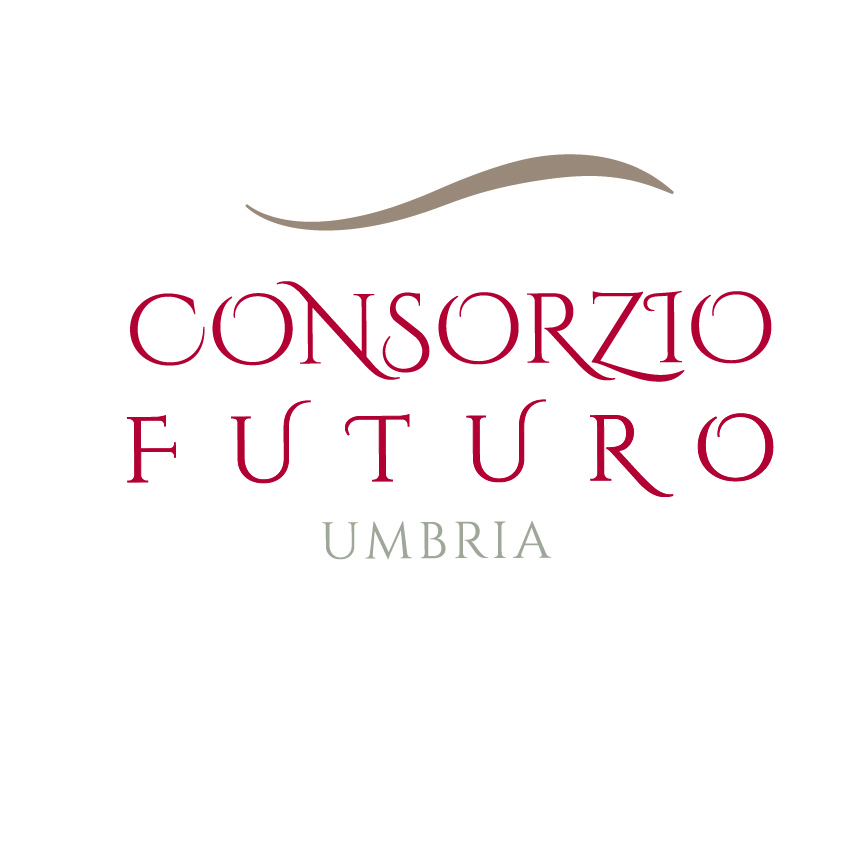 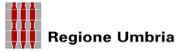 Consorzio Futuro
Centro Direzionale Quattrotorri
Via Corcianese 234/C
Ellera Scalo-06132 – Perugia
Tel. 075.5173594
Mail: futuro@futuroconsorzioformazione.it
Regione Umbria
Direzione regionale Programmazione,
innovazione e competitività dell’Umbria -
Area Imprese e lavoro
Servizio Politiche Attive del lavoro - Sezione
Sperimentazione
Via Mario Angeloni, 61 - 06124 PERUGIA
Tel. 075.5046423 - 3346047555
apetetti@regione.umbria.it